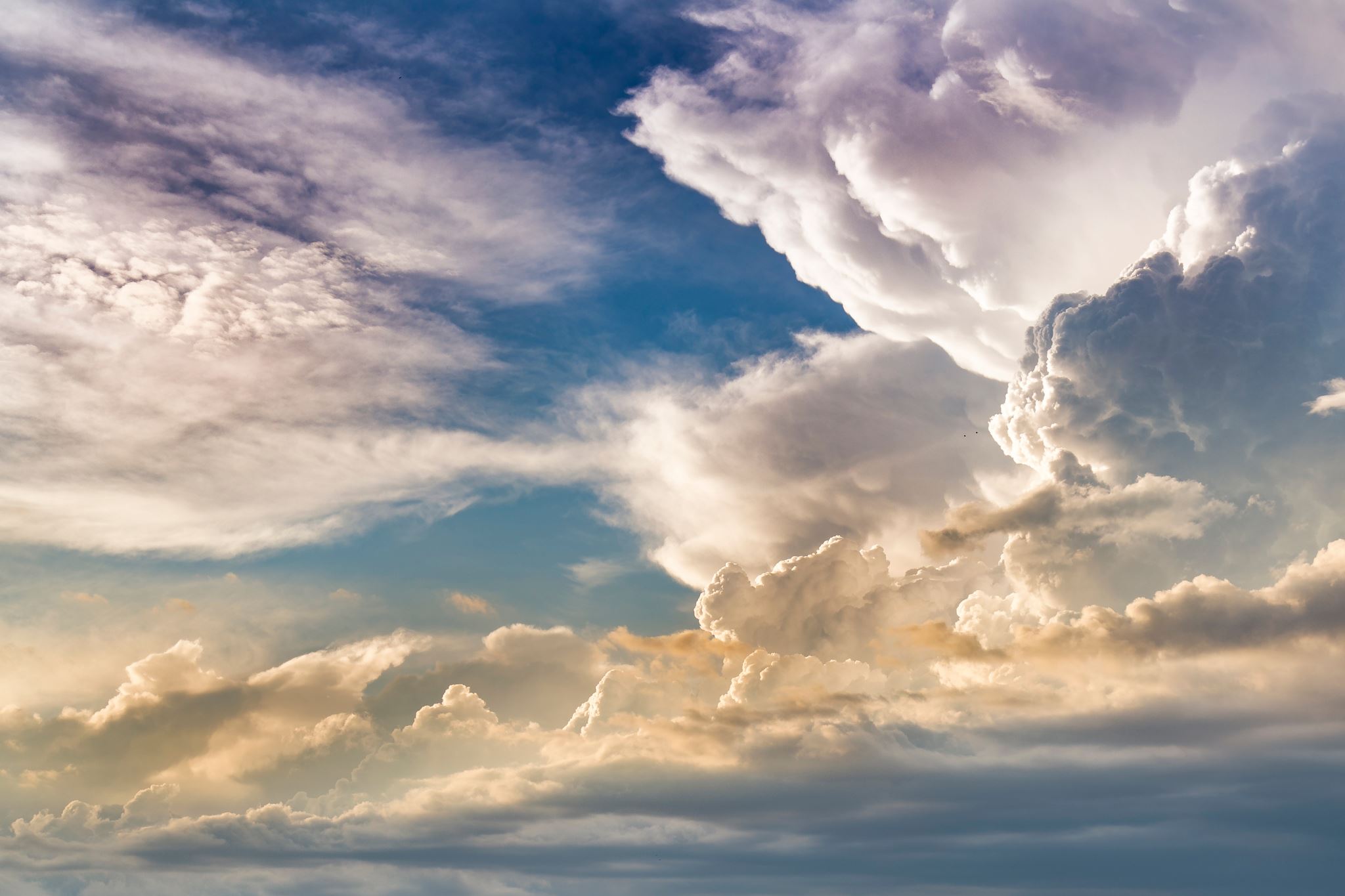 Andacht zum vorletzten Sonntag des Kirchenjahres
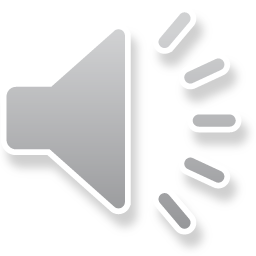 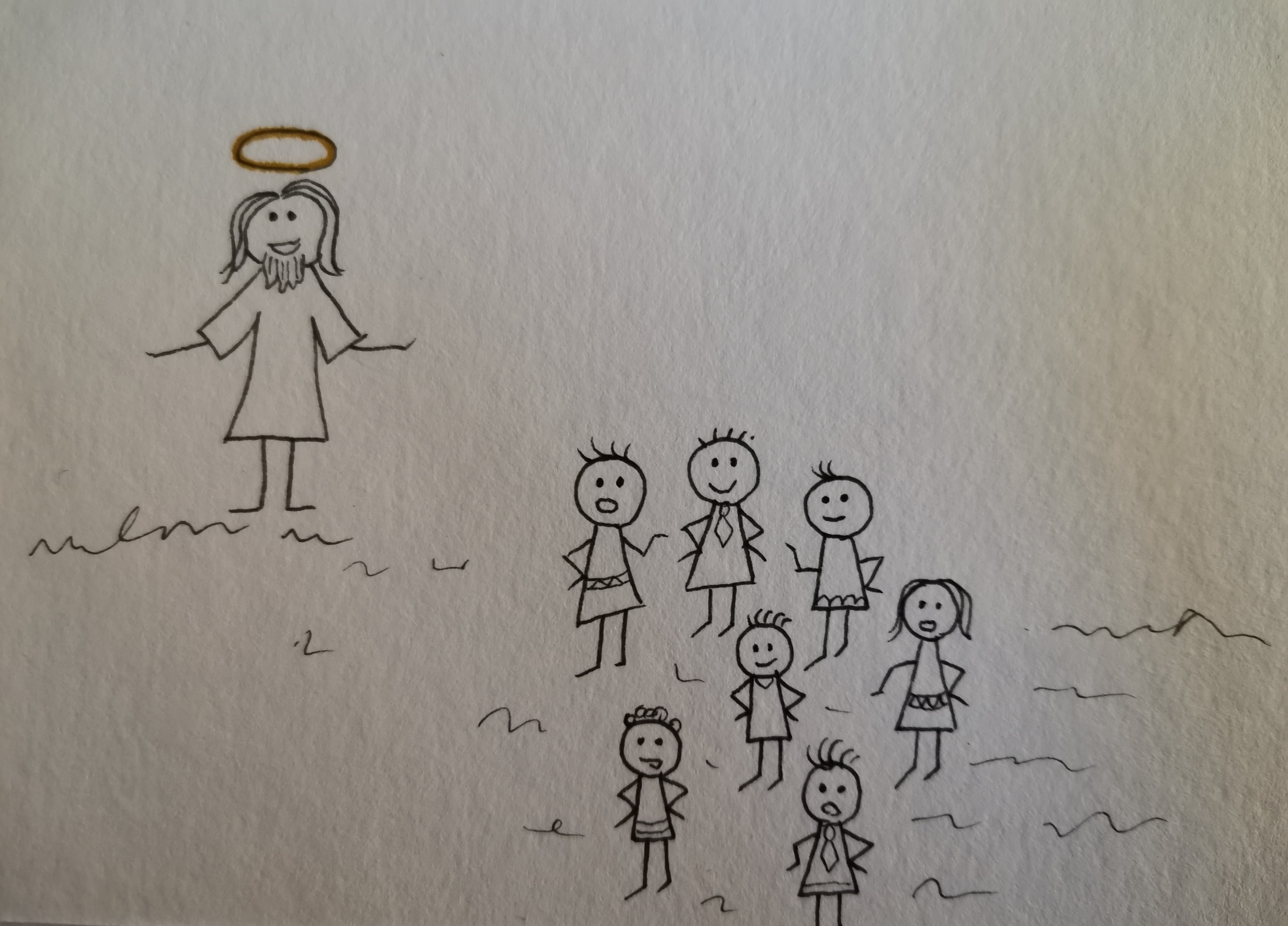 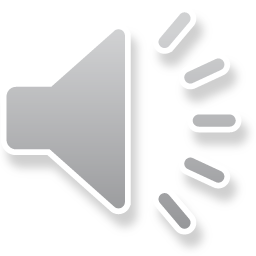 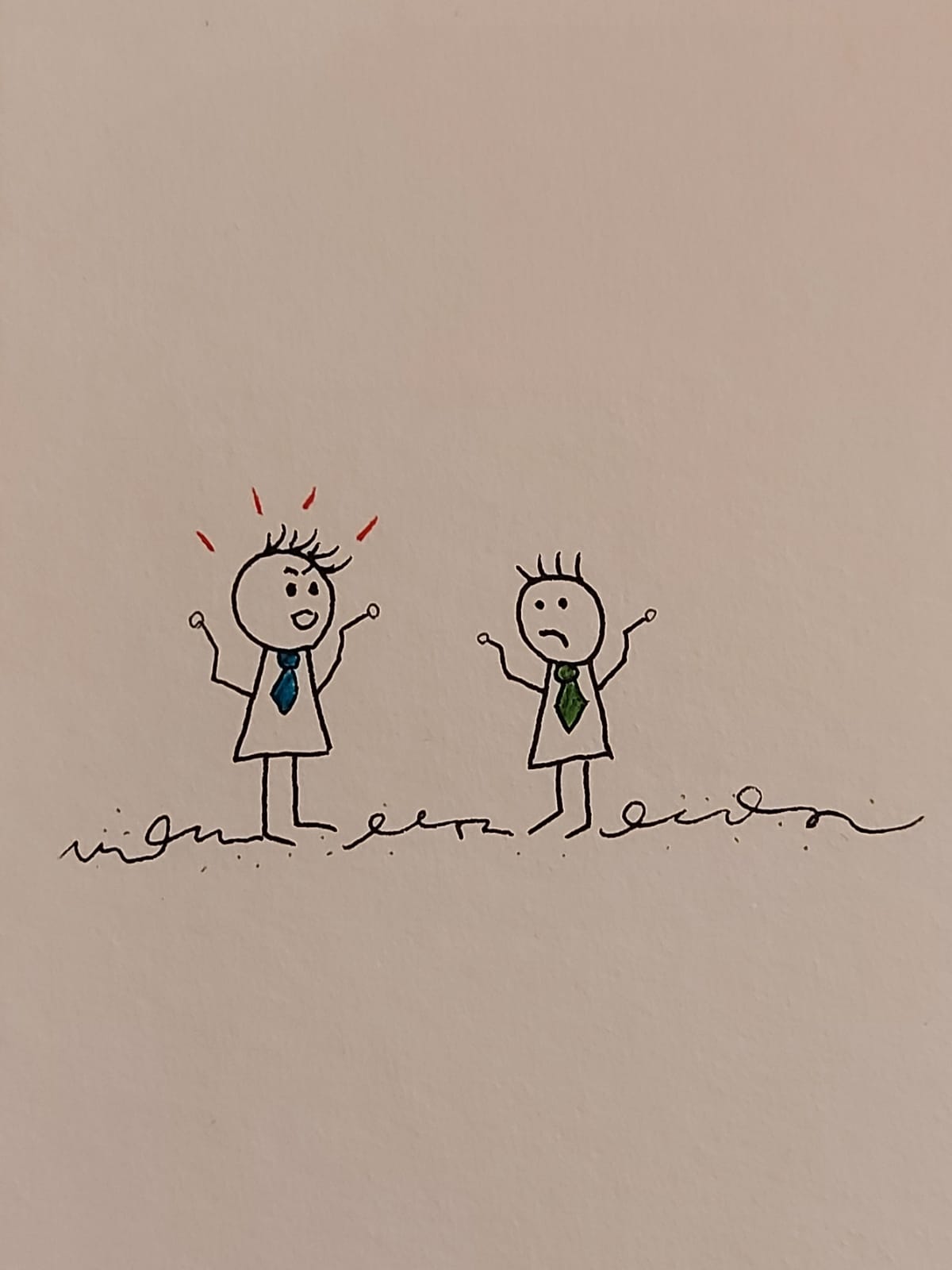 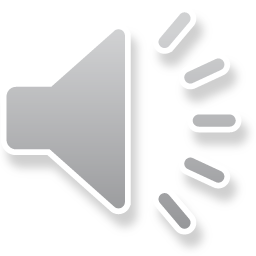 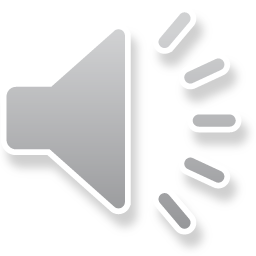 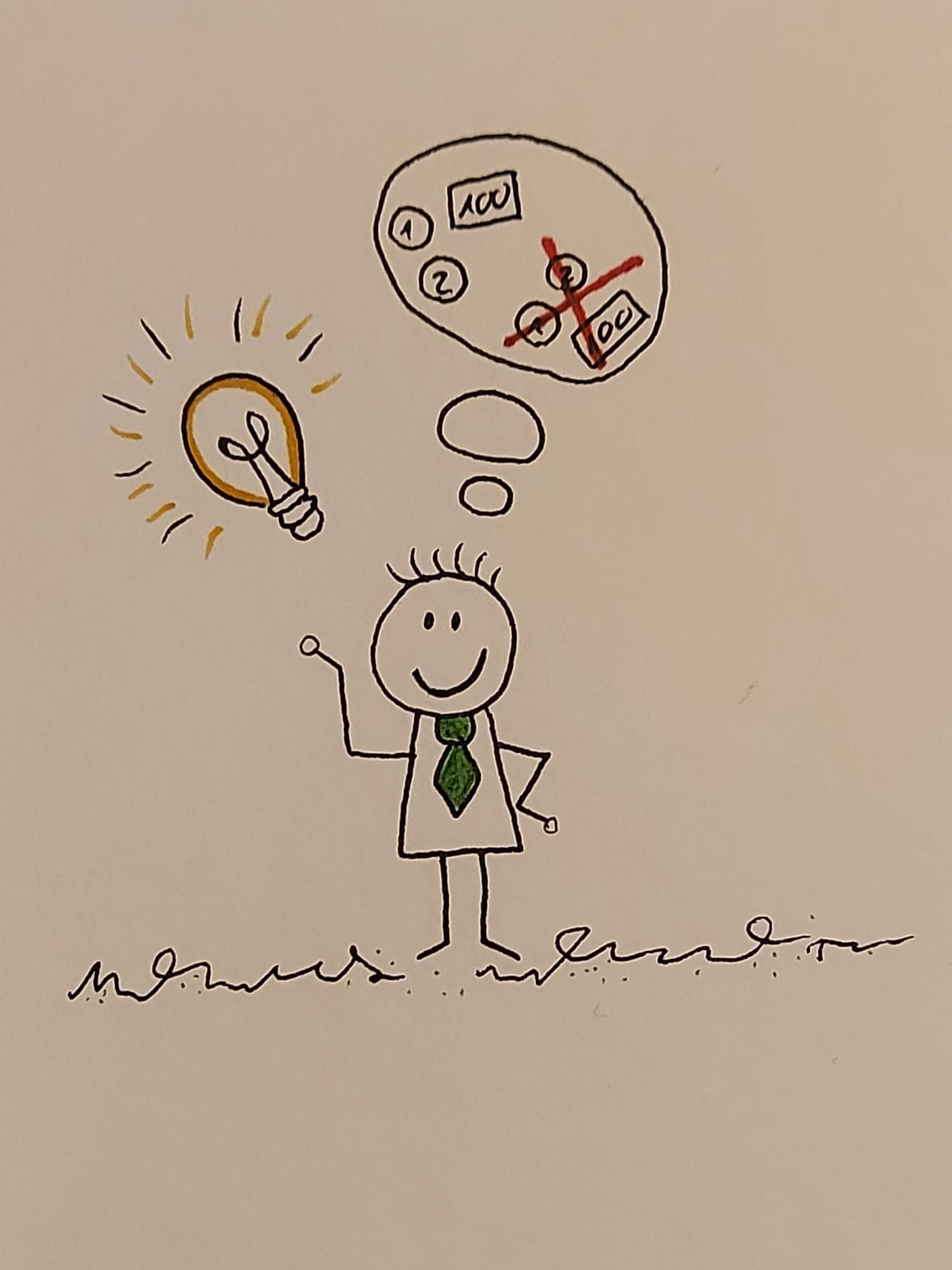 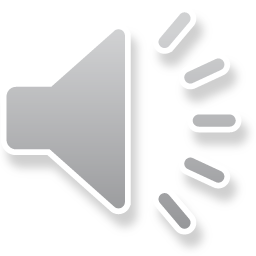 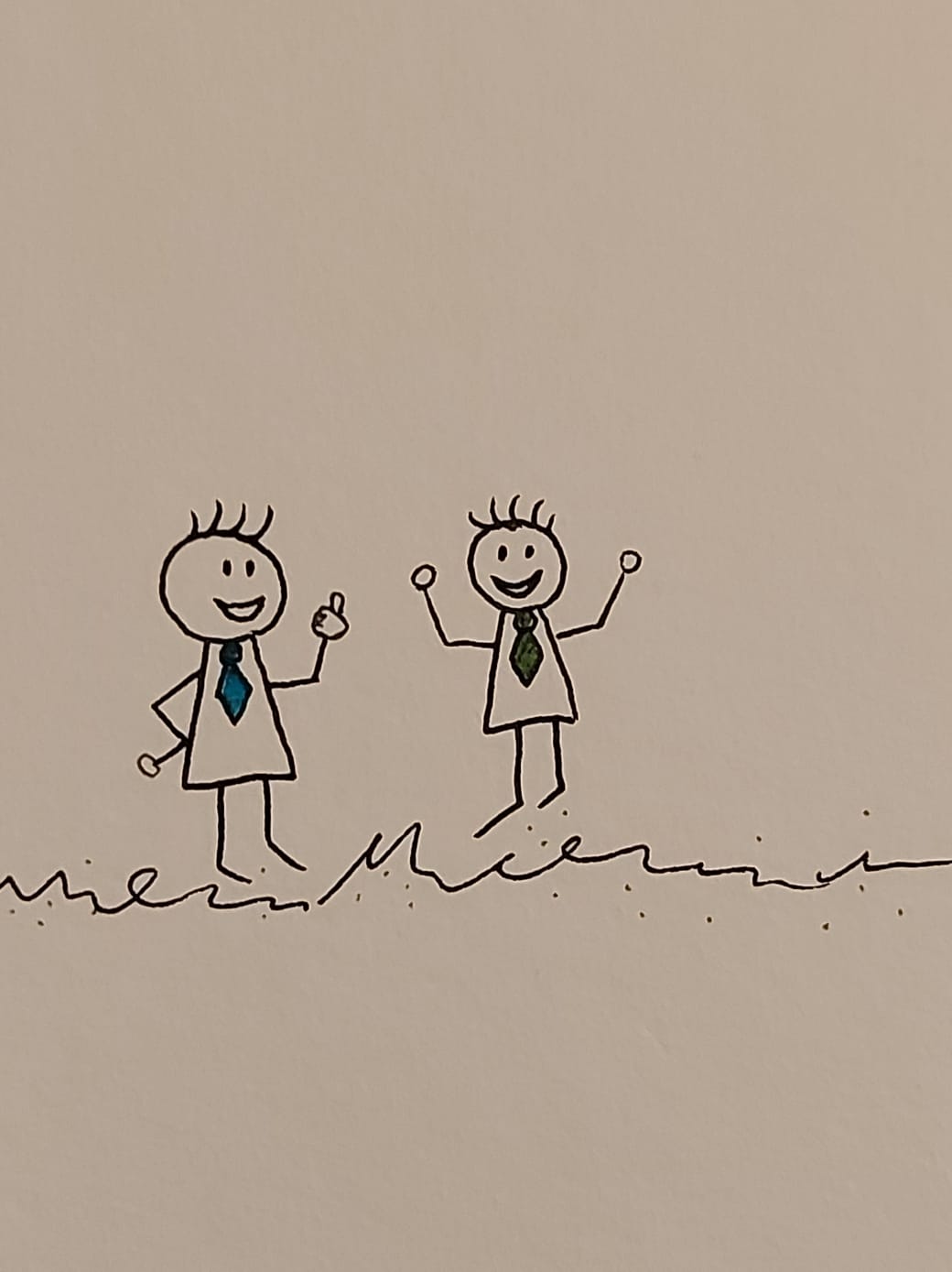 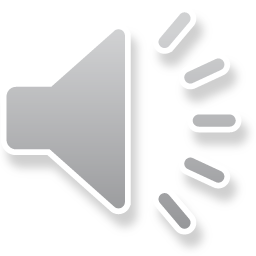 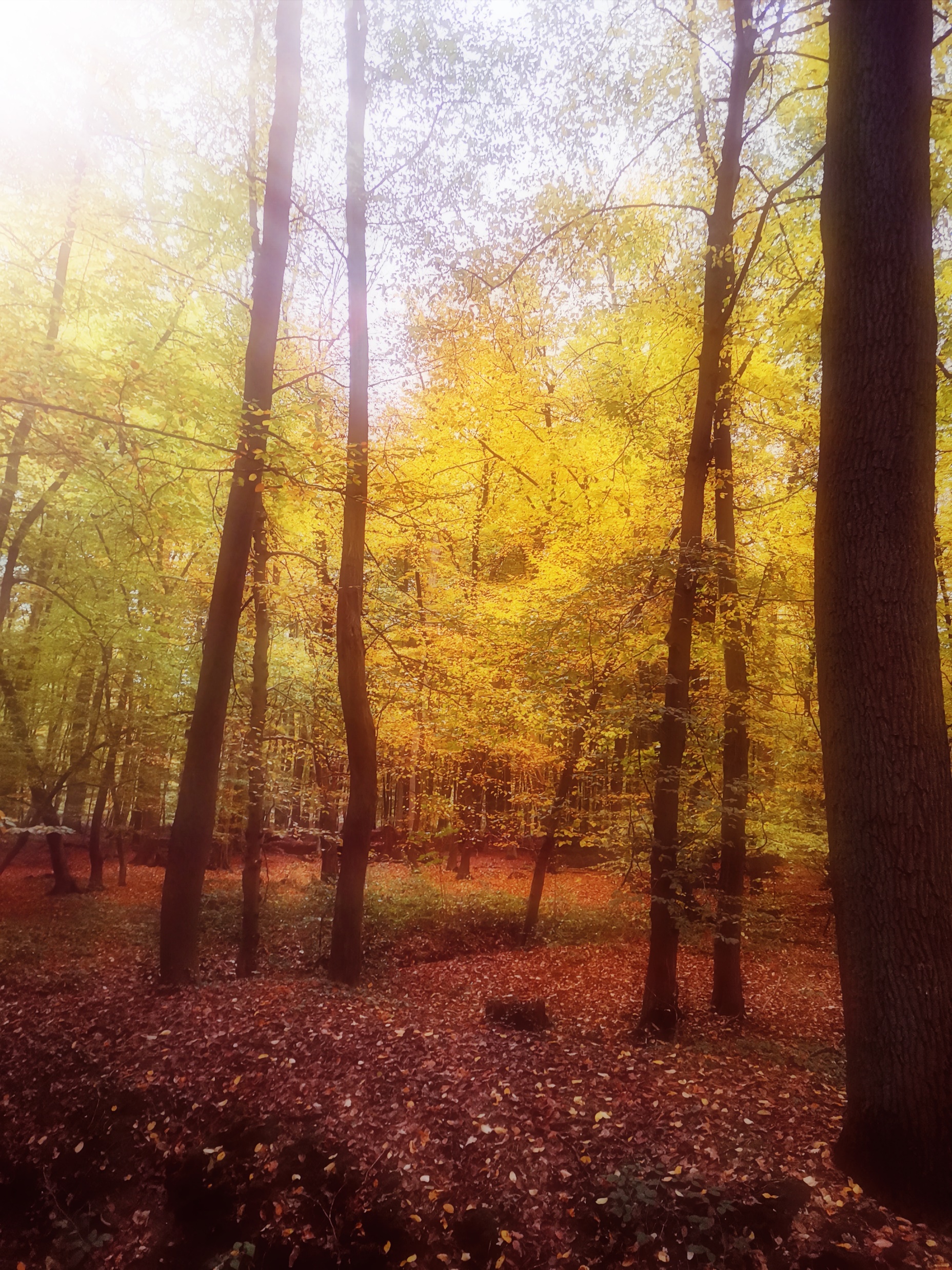 Gedanken 

zum 

Text
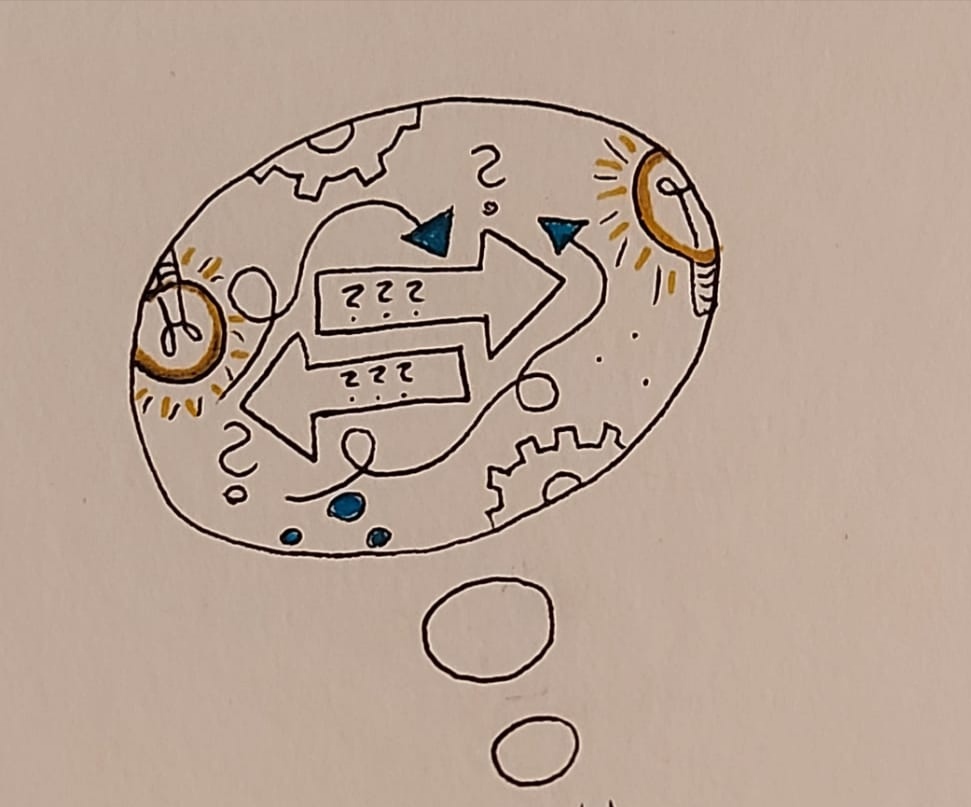 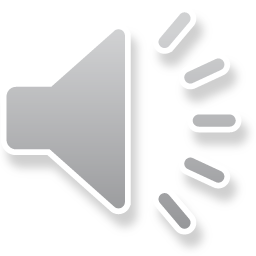 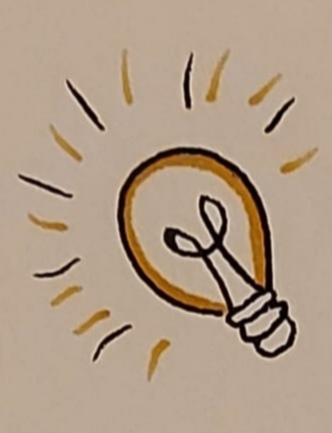 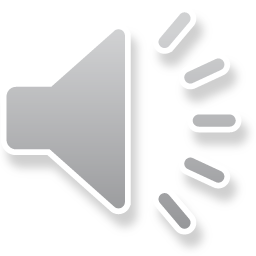 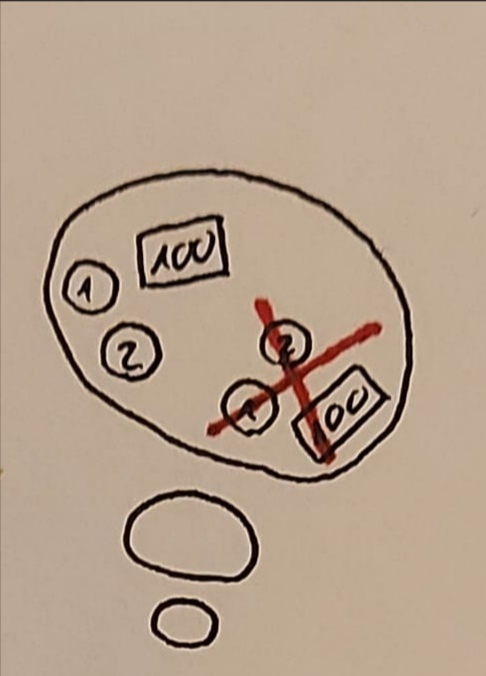 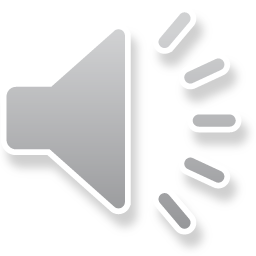 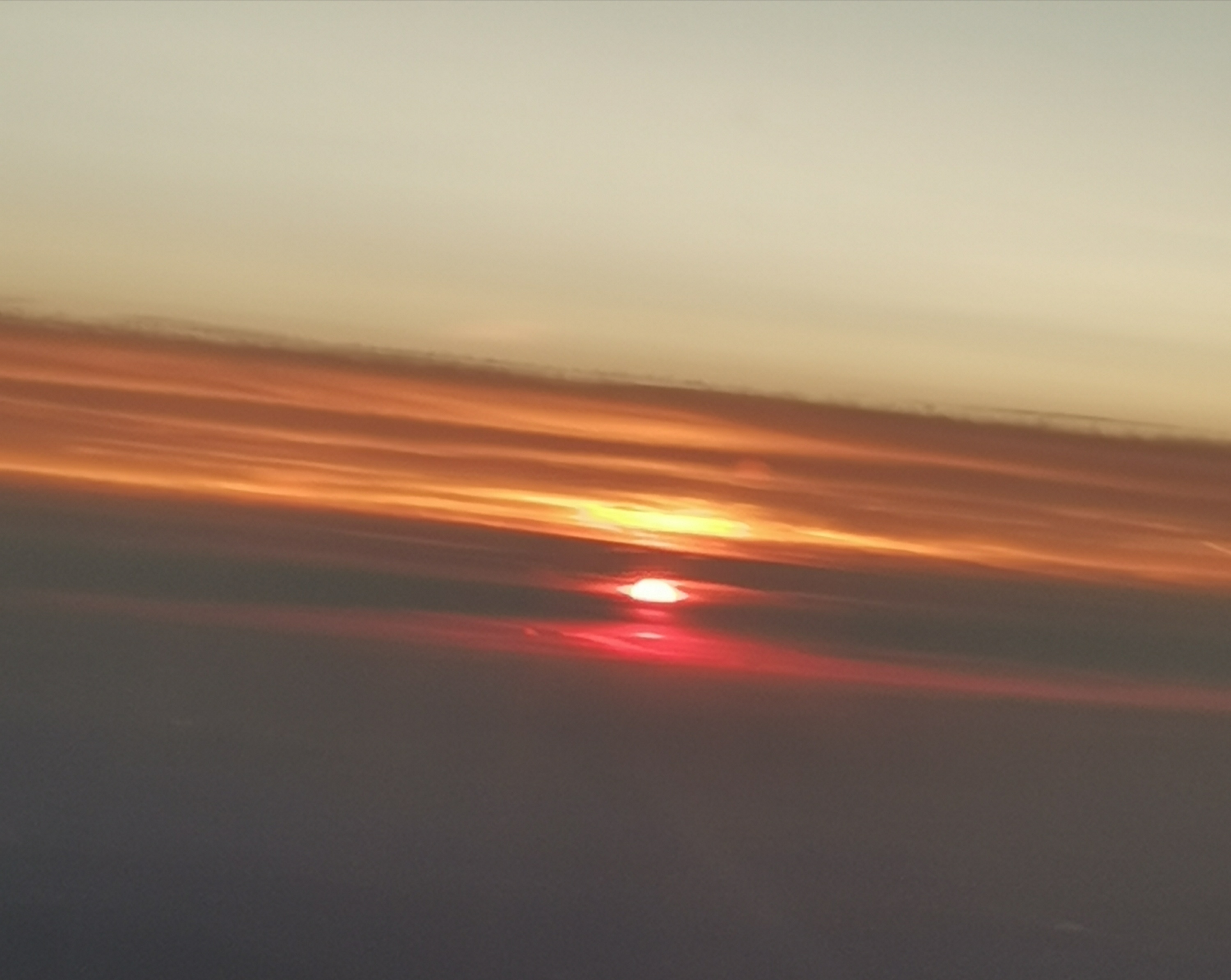 Texte gelesen von:
Melina Puhlmann, Eva Bennemann und Astrid Pleines
Musik:
Corinna Bruch, Michaela und Joachim Weinholz
Zeichnungen:
Annika Mersch
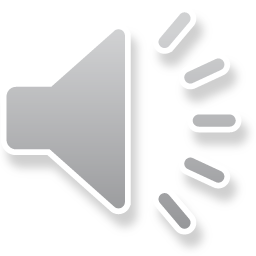